Principles of Micro Economics, Ninth EditionN. Gregory Mankiw
1
[Speaker Notes: N. Gregory Mankiw Principles Of Micro EconomicsNinth Edition]
Chapter 7
Consumers, Producers, and the Efficiency
of Markets
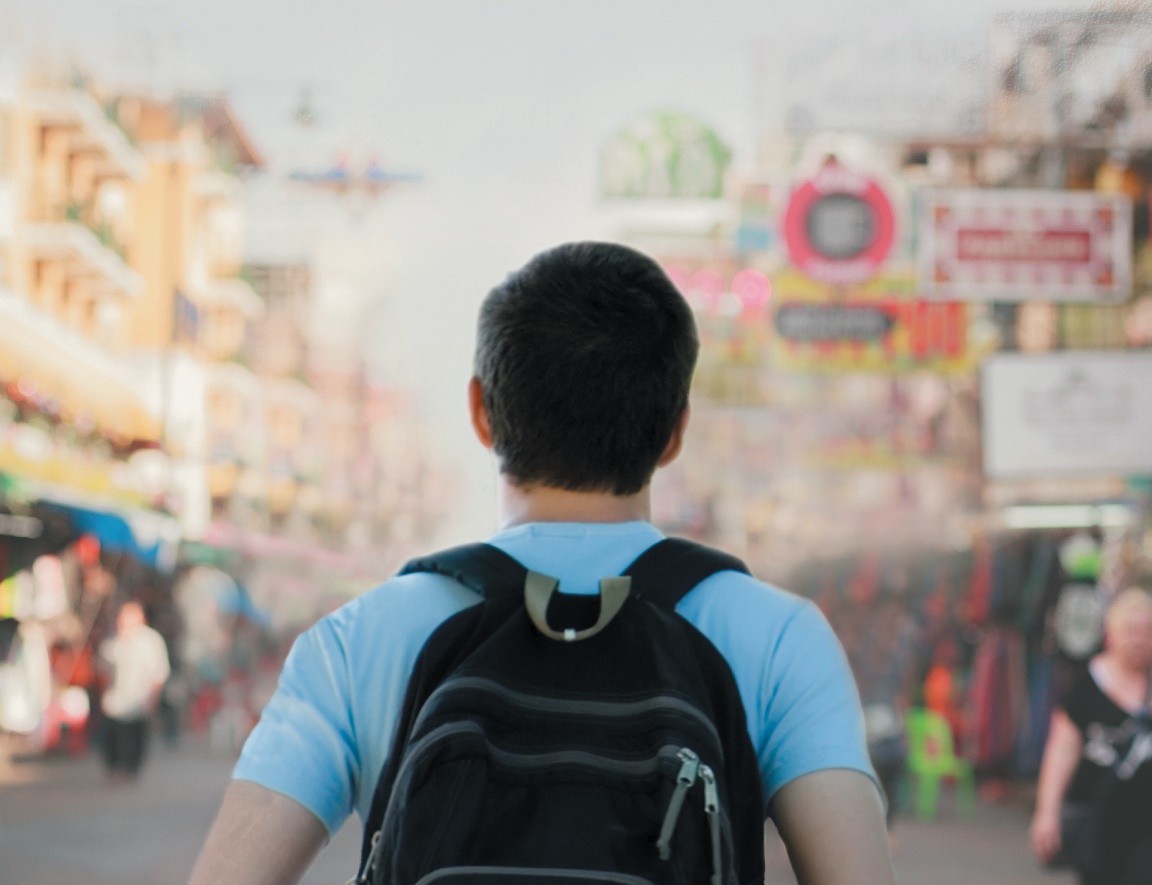 2
Consumer Surplus, Part 1
Welfare economics
The study of how the allocation of resources affects economic well-being
Benefits that buyers and sellers receive from engaging in market transactions
How society can make these benefits as large as possible
In any market, the equilibrium of supply and demand maximizes the total benefits received by all buyers and sellers combined
3
Consumer Surplus, Part 2
Willingness to pay
Maximum amount that a buyer will pay for a good
How much that buyer values the good
Consumer surplus
Amount a buyer is willing to pay for a good minus amount the buyer actually pays 
Willingness to pay minus price paid
4
Table 1 Four Possible Buyers’ Willingness to Pay
5
Consumer Surplus, Part 3
Consumer surplus
Measures the benefit buyers receive from participating in a market
Closely related to the demand curve
Demand schedule
Derived from the willingness to pay of the possible buyers
6
Figure 1 The Demand Schedule and the Demand 			Curve
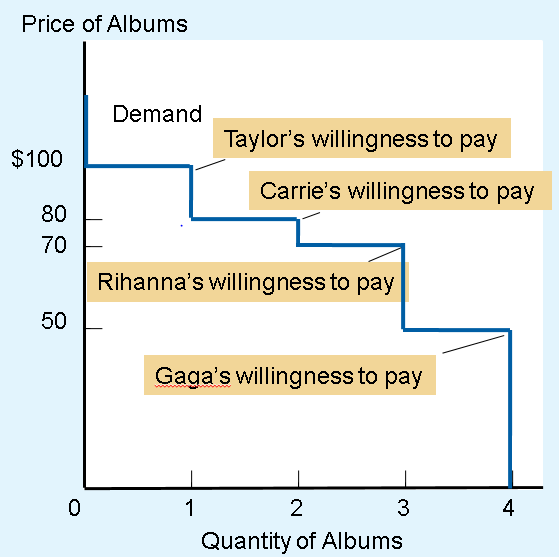 The table shows the demand schedule for the buyers (listed in Table 1) of the mint-condition copy of Elvis Presley’s first album. The graph shows the corresponding demand curve. Note that the height of the demand curve reflects the buyers’ willingness to pay.
7
Consumer Surplus, Part 4
At any quantity, the price given by the demand curve
Shows the willingness to pay of the marginal buyer
The buyer who would leave the market first if the price were any higher
Consumer surplus in a market
Area below the demand curve and above the price
8
Figure 2	Measuring Consumer Surplus with the 			Demand Curve
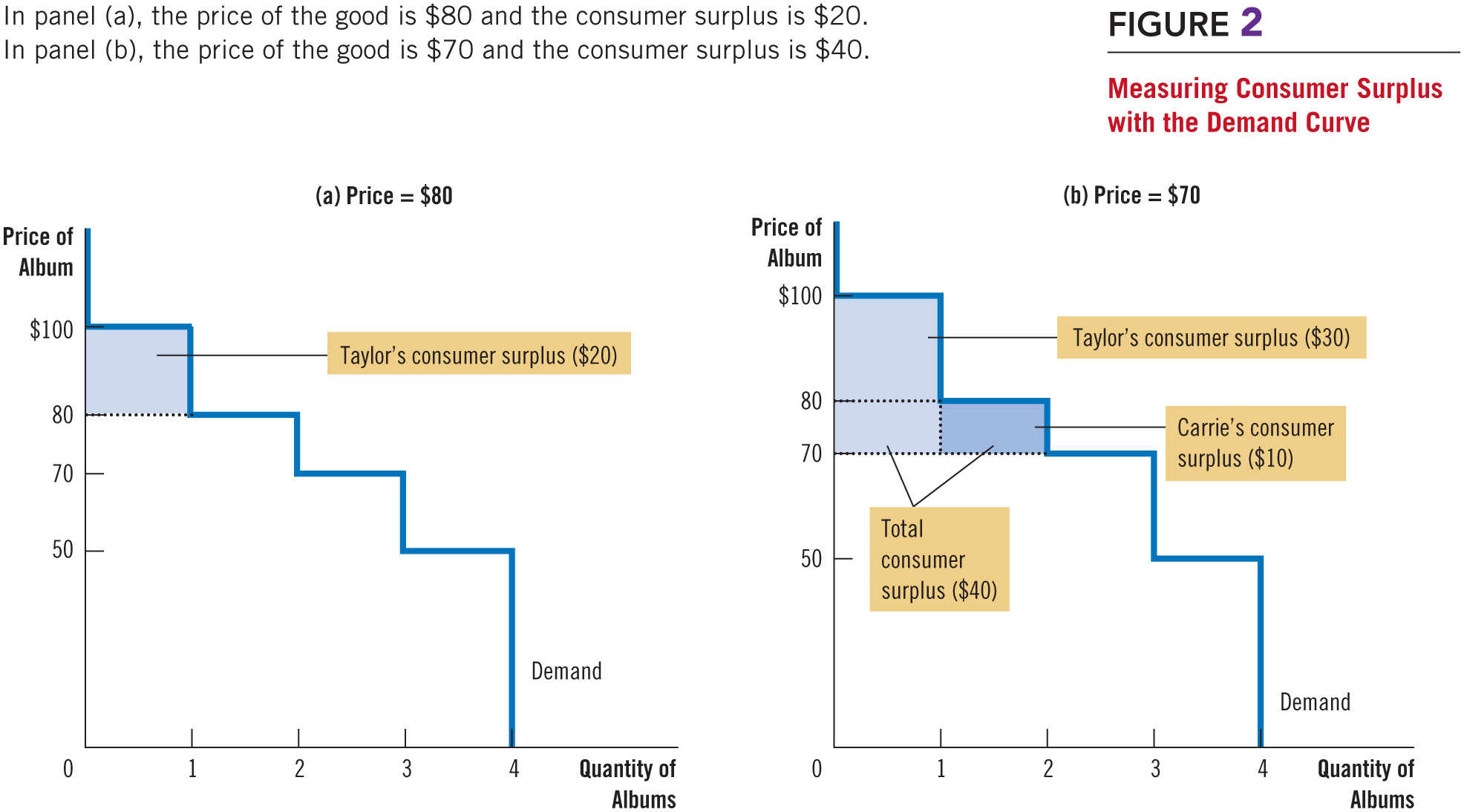 9
Consumer Surplus, Part 5
A lower price raises consumer surplus 
Existing buyers: increase in consumer surplus  
Buyers who were already buying the good at the higher price are better off because they now pay less
New buyers enter the market: increase in consumer surplus 
Willing to buy the good at the lower price
10
Figure 3	How Price Affects Consumer Surplus
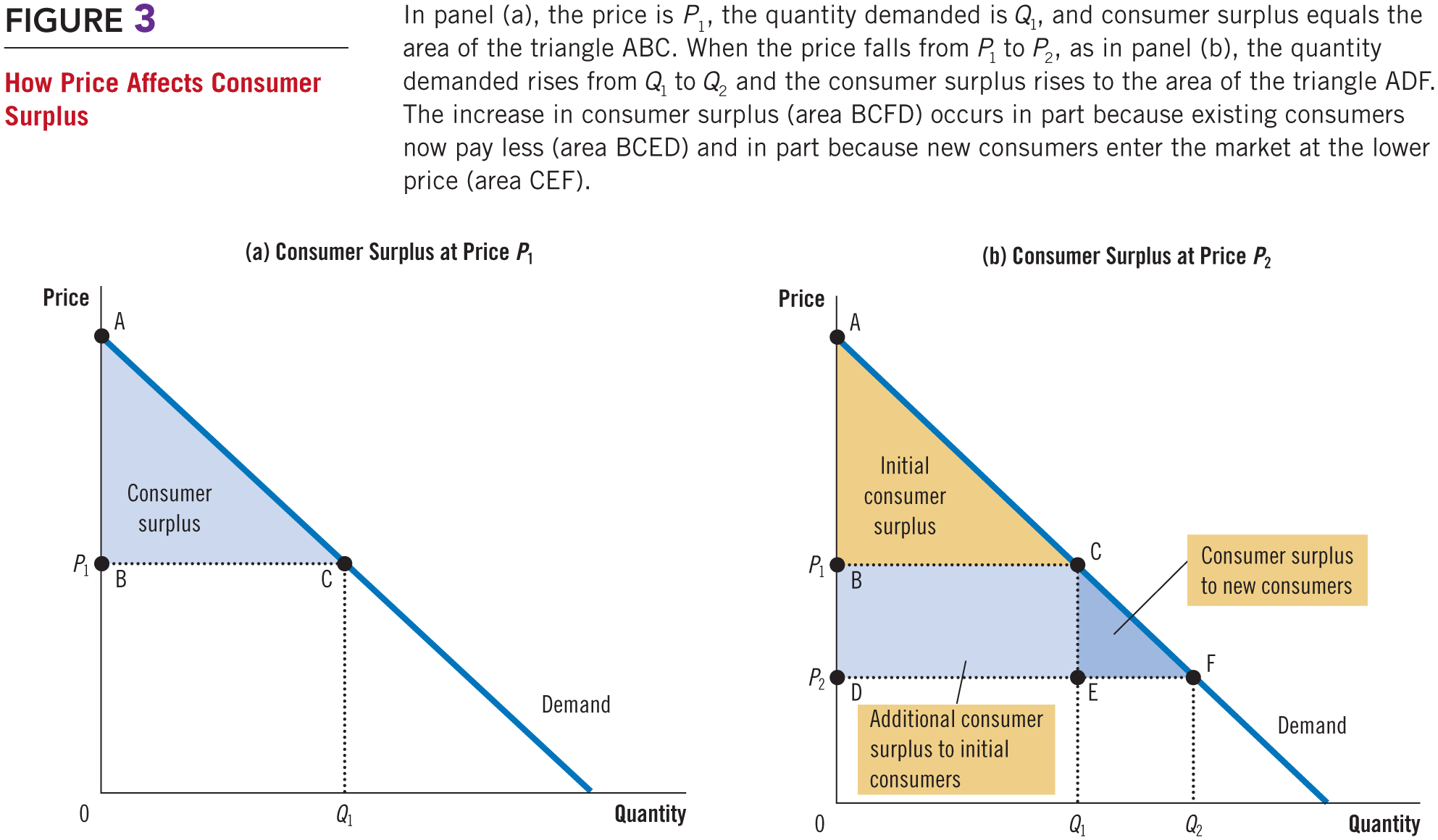 11
Consumer Surplus, Part 6
Consumer surplus
Benefit that buyers receive from a good
As the buyers themselves perceive it
Good measure of economic well-being
Exception: illegal drugs
Drug addicts are willing to pay a high price for heroin
Society’s standpoint: drug addicts don’t get a large benefit from being able to buy heroin at a low price
12
Producer Surplus, Part 1
Cost
Value of everything a seller must give up to produce a good
Measure of willingness to sell
Producer surplus
Amount a seller is paid for a good minus the seller’s cost of providing it
Price received minus willingness to sell
13
Table 2 The Costs of Four Possible Sellers
14
Producer Surplus, Part 2
Producer surplus
Closely related to the supply curve
Supply schedule
Derived from the costs of the suppliers
At any quantity
Price given by the supply curve shows the cost of the marginal seller
Seller who would leave the market first if the price were any lower
15
Figure 4 The Supply Schedule and Supply Curve
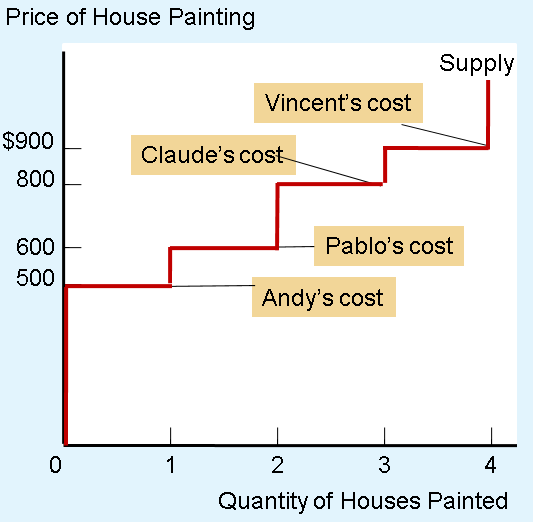 The table shows the supply schedule for the sellers (listed in Table 2) of painting services. The graph shows the corresponding supply curve. Note that the height of the supply curve reflects the sellers’ costs.
16
Producer Surplus, Part 3
Supply curve
Reflects sellers’ costs
Used to measure producer surplus
Producer surplus in a market
Area below the price and above the supply curve
17
Figure 5	Measuring Producer Surplus with the 			Supply Curve
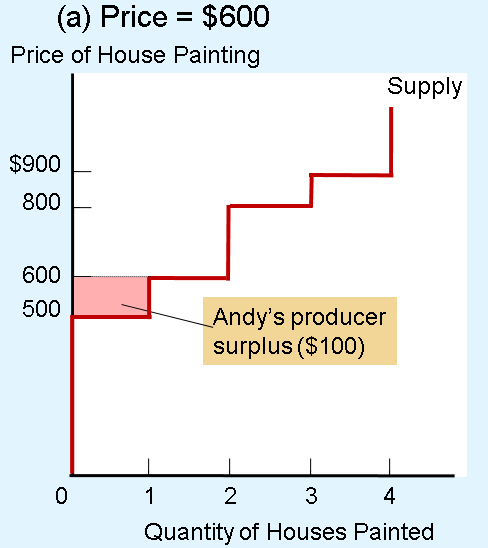 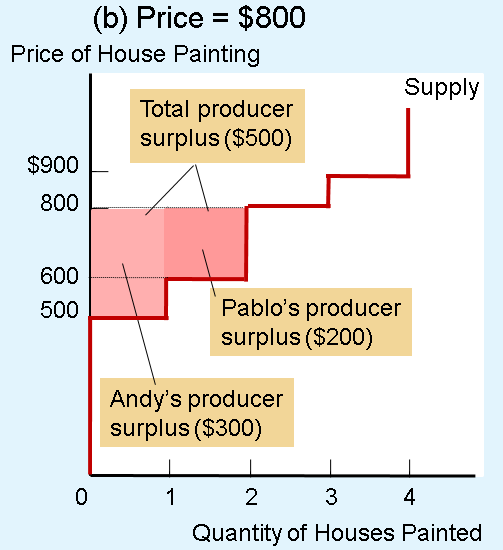 In panel (a), the price of the good is $600 and the producer surplus is $100.
In panel (b), the price of the good is $800 and the producer surplus is $500.
18
Producer Surplus, Part 4
A higher price raises producer surplus 
Existing sellers: increase in producer surplus 
Sellers who were already selling the good at the lower price are better off because they now get more for what they sell
New sellers enter the market: increase in producer surplus
Willing to produce the good at the higher price
19
Figure 6	How Price Affects Producer Surplus
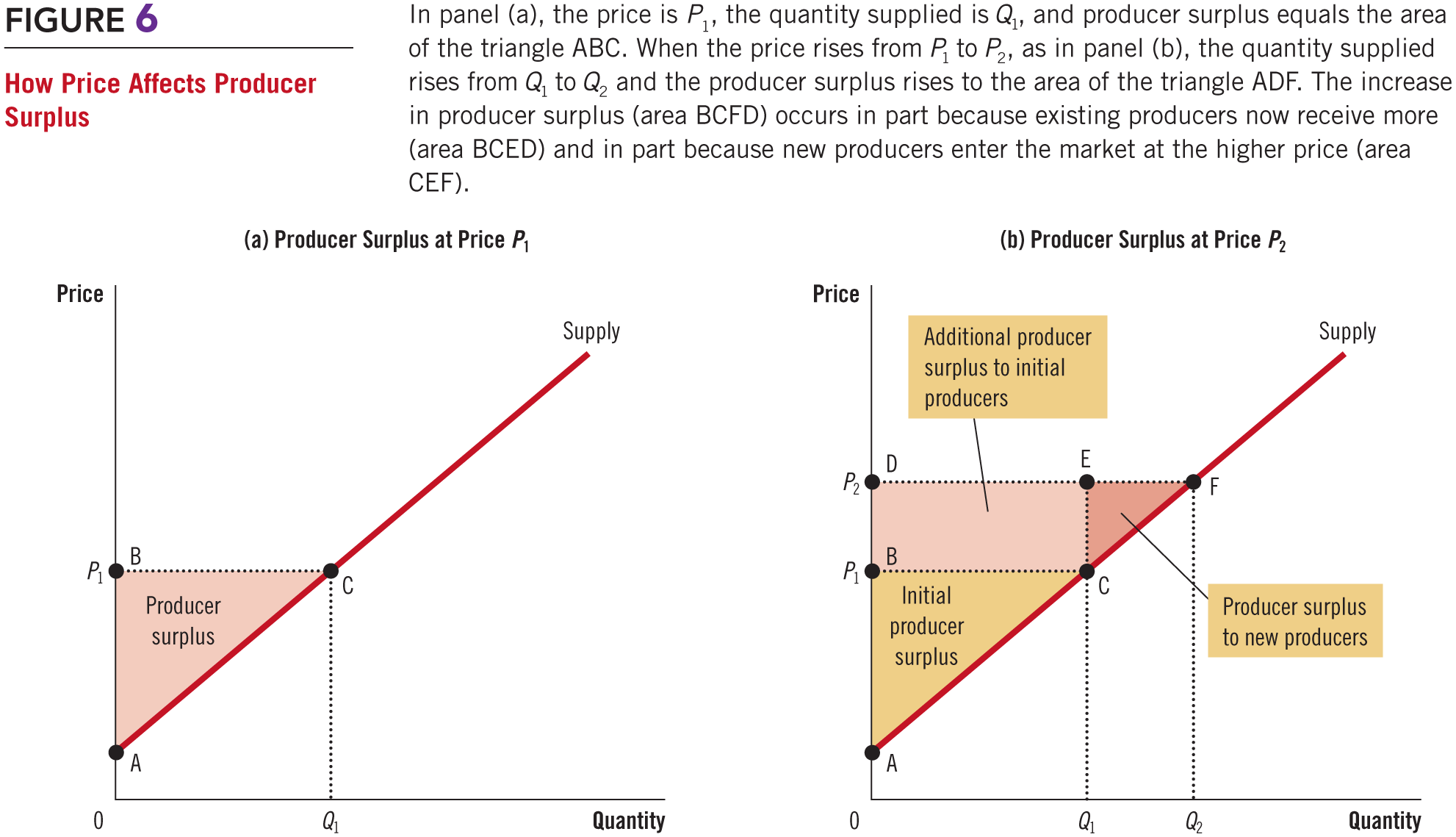 20
Market Efficiency, Part 1
The benevolent social planner
All-knowing, all-powerful, well-intentioned dictator
Wants to maximize the economic well-being of everyone in society
Economic well-being of a society
Total surplus 
Sum of consumer and producer surplus
21
Market Efficiency, Part 2
Total surplus = Consumer surplus + Producer surplus
Consumer surplus = Value to buyers – Amount paid by buyers
Producer surplus = Amount received by sellers – Cost to sellers
Amount paid by buyers = Amount received by sellers
Total surplus = Value to buyers – Cost to sellers
22
Market Efficiency, Part 3
Efficiency
Property of a resource allocation
Maximizing the total surplus received by all members of society
Equality
Property of distributing economic prosperity uniformly among the members of society
23
Market Efficiency, Part 4
Gains from trade in a market 
Like a pie to be shared among the market participants
The question of efficiency 
Whether the pie is as big as possible
The question of equality
How the pie is sliced
How the portions are distributed among members of society
24
Market Efficiency, Part 5
Market outcomes
Free markets allocate the supply of goods to the buyers who value them most highly
Measured by their willingness to pay
Free markets allocate the demand for goods to the sellers who can produce them at the least cost
25
Figure 7	Consumer and Producer Surplus in the 			Market Equilibrium
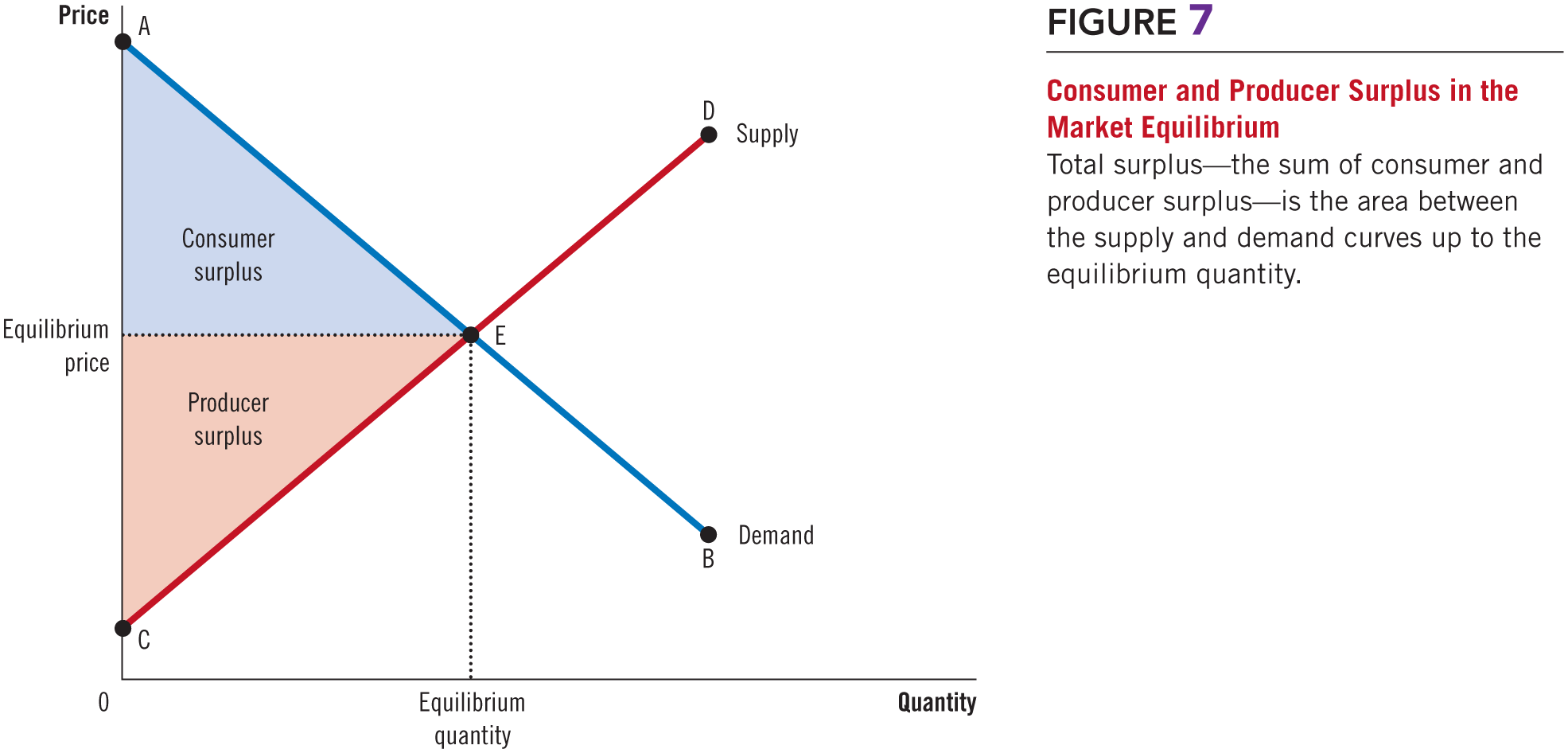 26
Market Efficiency, Part 6
At market equilibrium, social planner
Cannot increase economic well-being by 
Changing the allocation of consumption among buyers
Changing the allocation of production among sellers
Cannot rise total economic well-being by
Increasing or decreasing the quantity of the good
27
Market Efficiency, Part 7
Market outcomes
Free markets produce the quantity of goods that maximizes the sum of consumer and producer surplus
Market equilibrium
Efficient allocation of resources
The benevolent social planner
“Laissez faire” = “let people do as they will”
28
Figure 8	The Efficiency of the Equilibrium Quantity
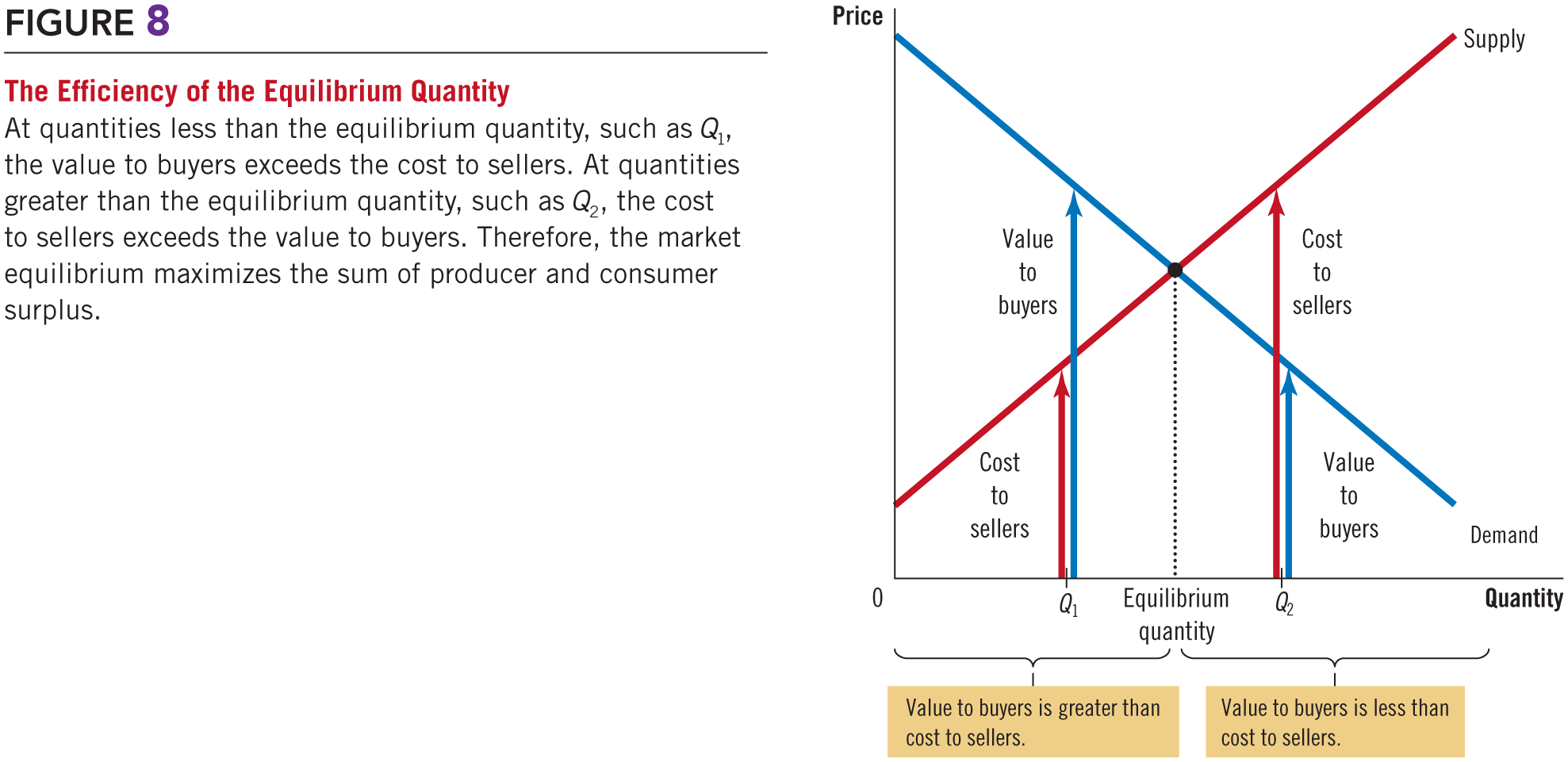 29
Market Efficiency, Part 8
Adam Smith’s invisible hand
Takes all the information about buyers and sellers into account
Guides everyone in the market to the best outcome
Economic efficiency
Free markets 
Best way to organize economic activity
30
ASK THE EXPERTS
Supplying Kidneys
“A market that allows payment for human kidneys should be established on a trial basis to help extend the lives of patients with kidney disease.”
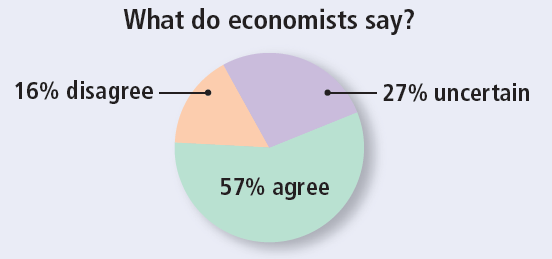 31
Should There be a Market for Organs? Part 1
“How a mother’s love helped save two lives” 
Ms. Stephens - her son needed a kidney transplant
The mother’s kidney was not compatible
Donated one of her kidneys to a stranger
Her son was moved to the top of the kidney waiting list
32
Should There be a Market for Organs? Part 2
Questions
Trade a kidney for a kidney?
Trade a kidney for an expensive, experimental cancer treatment?
Exchange her kidney for free tuition for her son?
Sell her kidney for cash?
33
Should There be a Market for Organs? Part 3
Current public policy
Illegal for people to sell their organs
Government has imposed a price ceiling of zero: shortage  
Large benefits to allowing a free market in organs
People are born with two kidneys
Usually need only one
Few people – no working kidney
34
Should There be a Market for Organs? Part 4
Current situation
Typical patient waits several years for a kidney transplant
Every year, thousands of people die because a kidney cannot be found
35
Should There be a Market for Organs? Part 5
Allow for kidney market
Balance supply and demand
Sellers get extra cash in their pockets
Buyers get to live
No more shortage of kidneys 
Efficient allocation of resources
36
Should There be a Market for Organs? Part 6
Critics: worry about fairness
Benefit the rich at the expense of the poor
Current system: is it fair?
Some people have an extra kidney they don’t really need
Others are dying to get one
37
Market Efficiency & Market Failure, Part 1
Forces of supply and demand
Allocate resources efficiently 
Several assumptions about how markets work
Markets are perfectly competitive
Outcome in a market matters only to the buyers and sellers in that market
38
Market Efficiency & Market Failure, Part 2
When these assumptions do not hold
“Market equilibrium is efficient” may no longer be true 
In the world, competition is far from perfect
Market power
A single buyer or seller (small group)
Control market prices
Markets are inefficient
39
Market Efficiency & Market Failure, Part 3
In the world
Decisions of buyers and sellers
Affect people who are not participants in the market at all
Externalities - cause welfare in a market to depend on more than just the value to the buyers and the cost to the sellers
Inefficient equilibrium - from the standpoint of society as a whole
40
Market Efficiency & Market Failure, Part 4
Market failure
E.g.: market power and externalities
The inability of some unregulated markets to allocate resources efficiently
Public policy
Can potentially remedy the problem and increase economic efficiency
41